Kampaně a organizace podporující boj proti onkologickým onemocněním
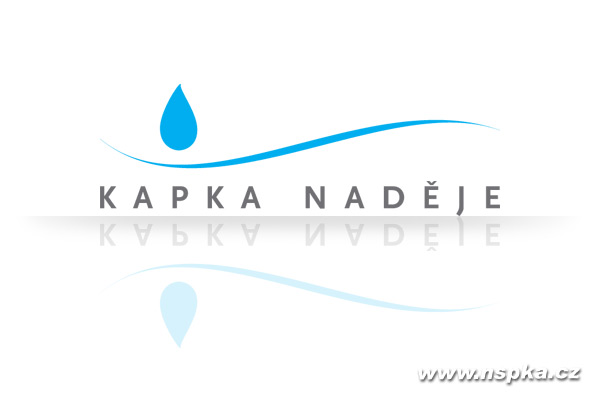 Nadace Kapka naděje pomáhá nemocným dětem s poruchou krvetvorby, onkologickým onemocněním a dětem, jejichž onemocnění vyžaduje transplantaci kostní dřeně. 

Vznik Nadačního fondu Kapka naděje souvisí s těžkou a bytostně prožitou zkušeností paní Venduly Svobodové. Fond založila v srpnu roku 2000.
Hlavní cíle
Pomoc při zlepšení diagnostických postupů a léčebných metod. 
Pomoc v oblasti psychosociální péče. 
Podpora vědeckých aktivit.  
Podpora regionálních nemocnic.
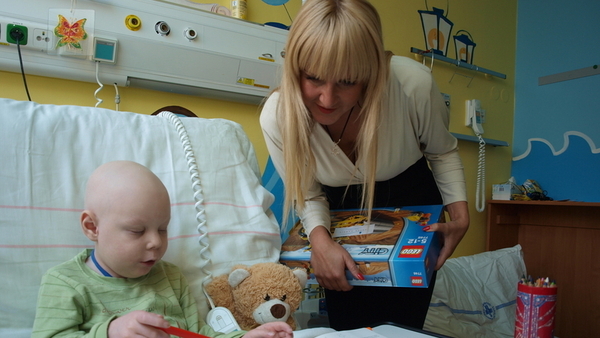 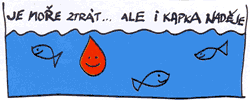 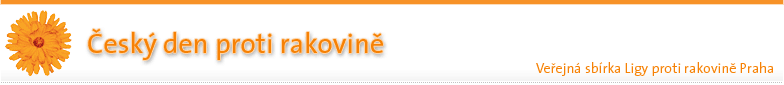 13. května 2015 byl 19. ročník celostátní sbírky Český den proti rakovině.  

Cíle sbírky: - preventivně působit na širokou veřejnost prostřednictvím letáků s informacemi- za nabízené kvítky měsíčku lékařského získat prostředky na boj proti rakovině:
na nádorovou prevenci, zlepšení kvality života onkologických pacientů, podporu onkologické výchovy, výzkumu a vybavení onkologických center
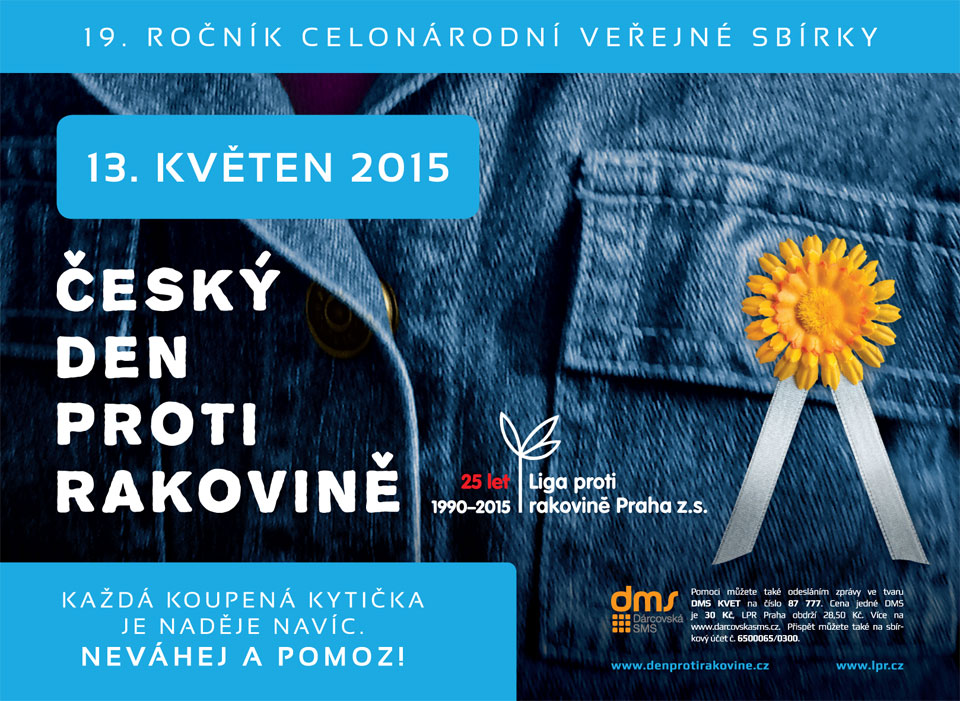 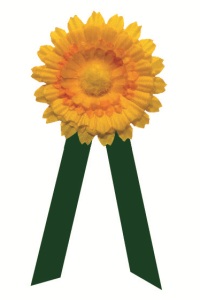 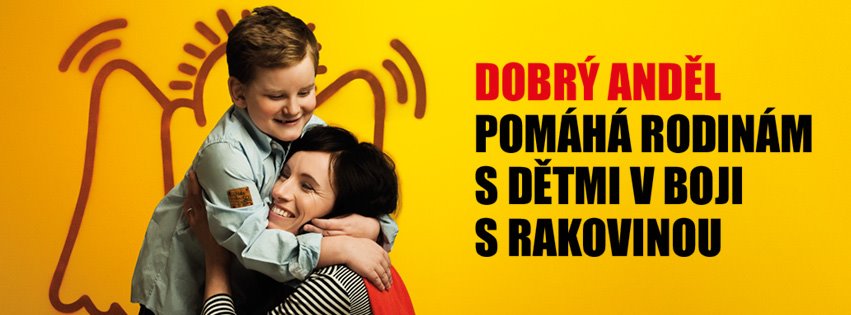 Pomáhá rodinám s dětmi, které se vlivem onkologického nebo jiného závažného onemocnění některého z členů rodiny dostaly do finanční tísně.
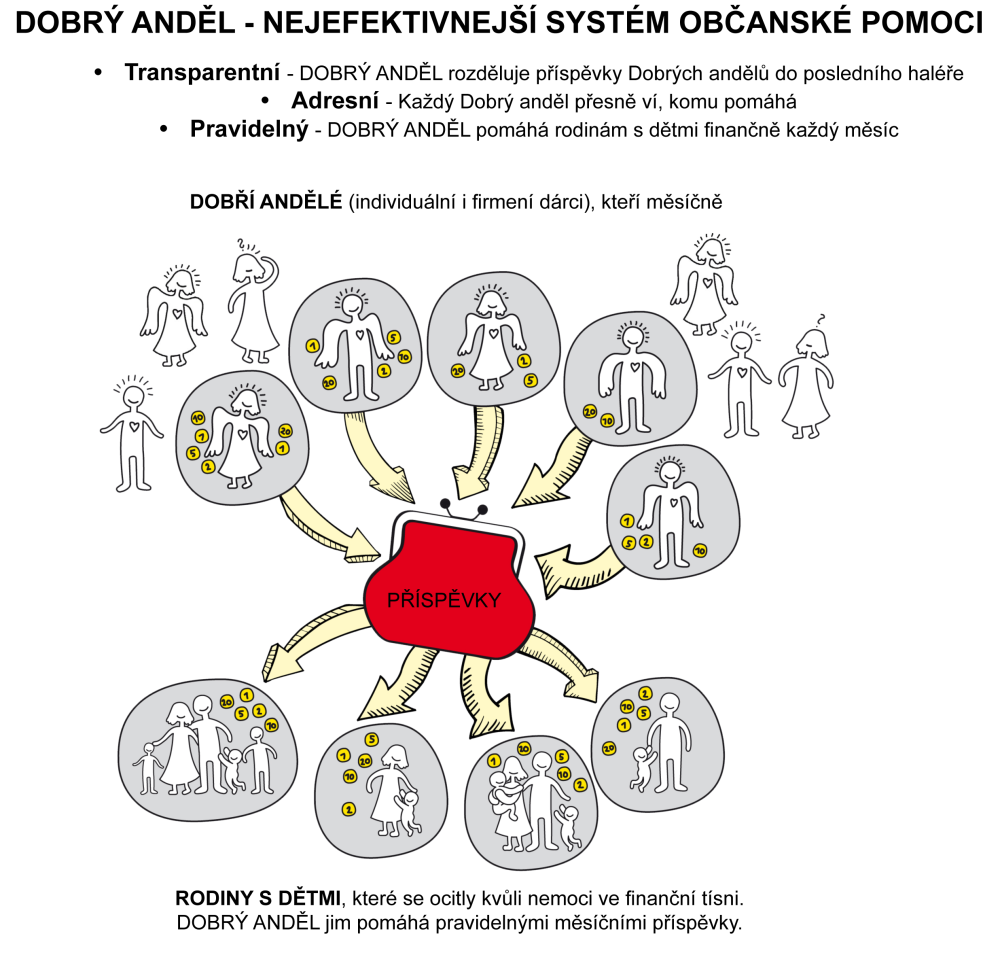 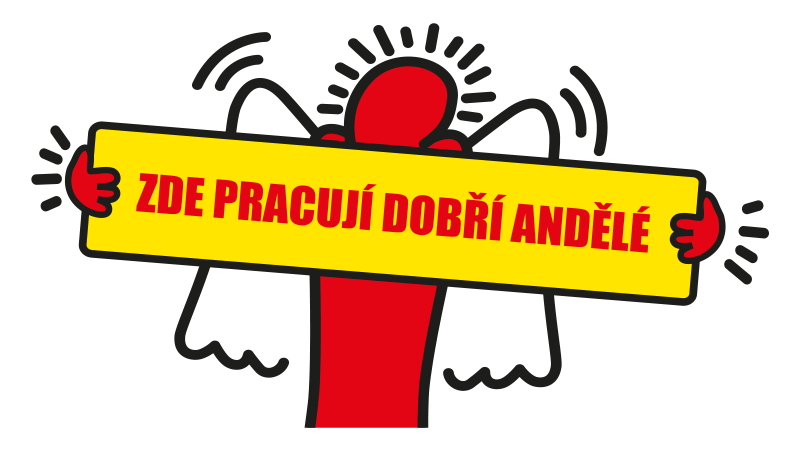 1. Do posledního haléře 

2. Víte, komu pomáháte

3. Pomáháte pravidelně
Videa
Jak se stát DOBRÝM ANDĚLEM?
https://www.youtube.com/watch?v=Xsma_5UrviM
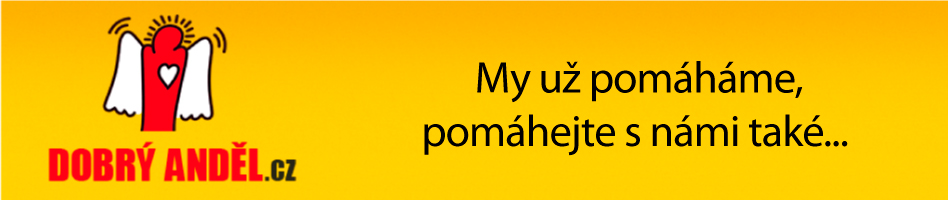 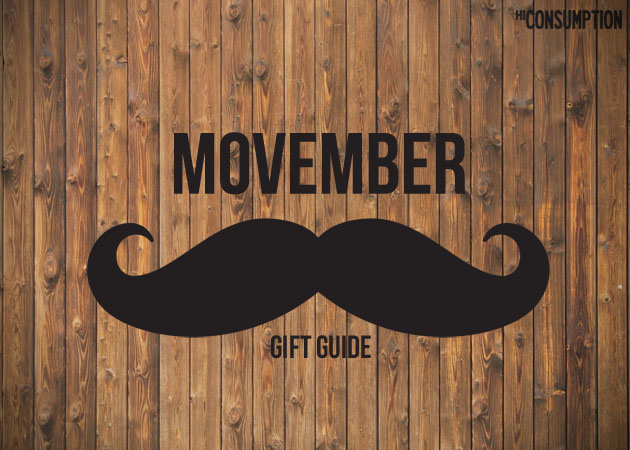 Movember
Nadace Movember Foundation je celosvětová charitativní organizace, jejímž cílem je šťastnější, zdravější a delší život.

Od roku 2003 se k tomuto zdravotnímu hnutí připojily milióny lidí. 

V centru zájmu stojí rakovina prostaty a rakovina varlat.
Probíhá v listopadu (Movember = z angl. November). 

Symbol: knírek - představuje přírodní billboard, který upozorňuje na problematiku onkologických onemocnění u mužů.
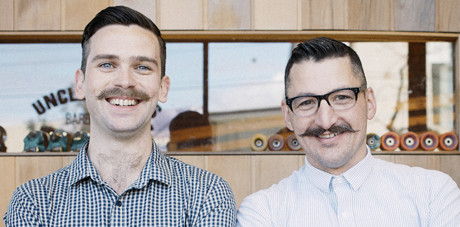 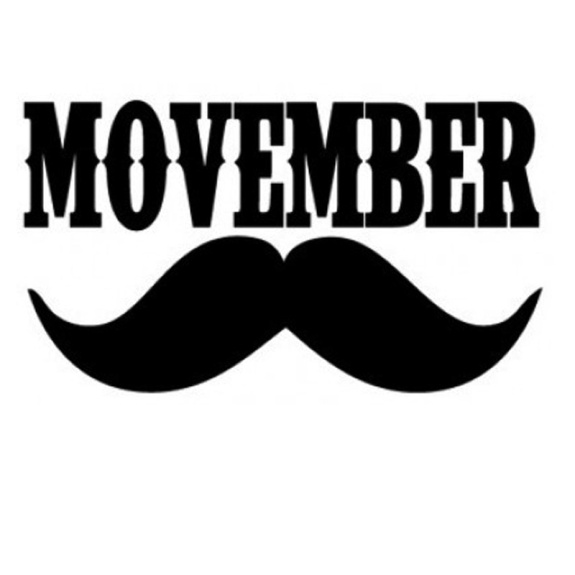 Videa
https://www.youtube.com/watch?v=ABwsqypKNZI
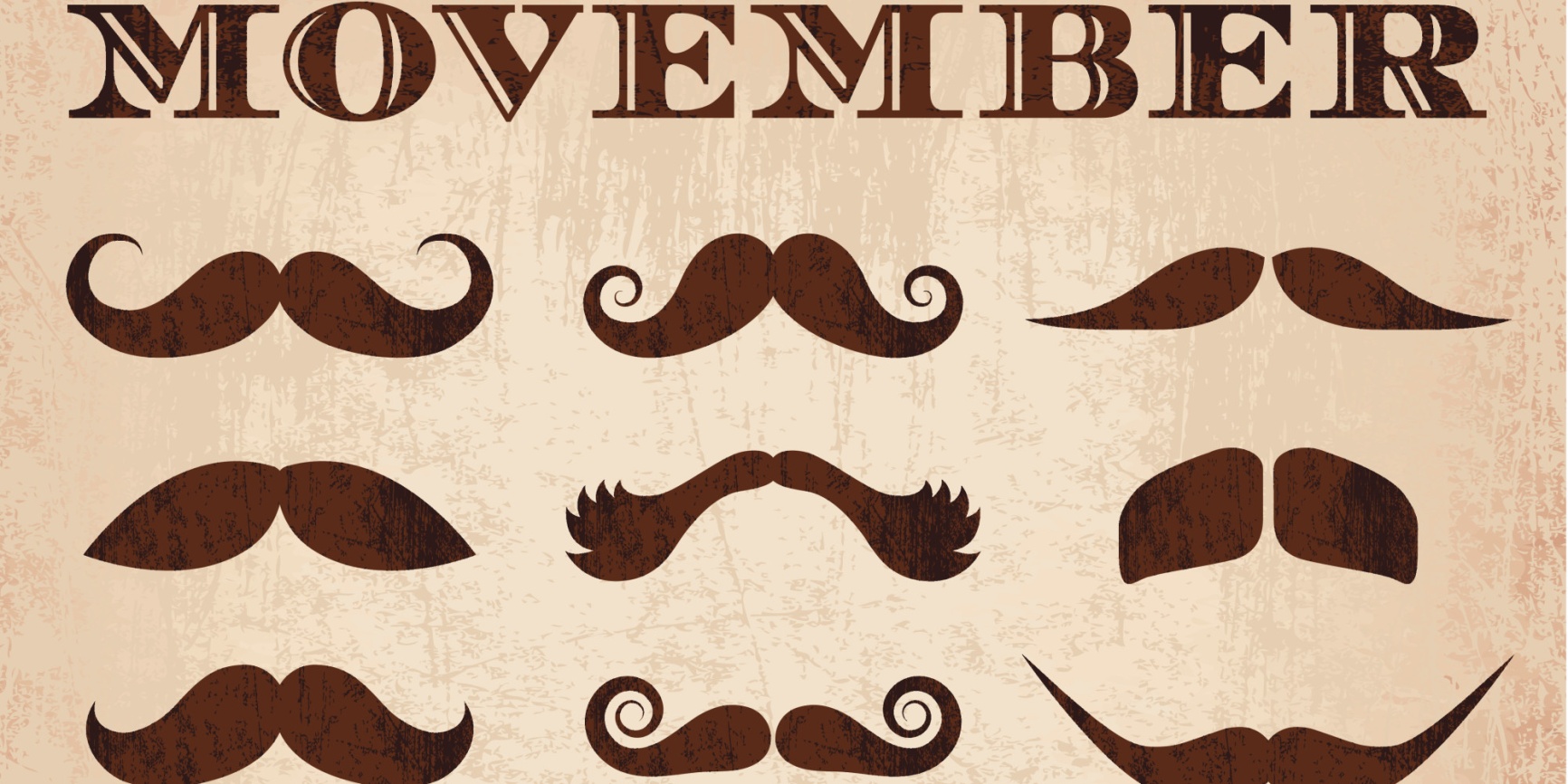 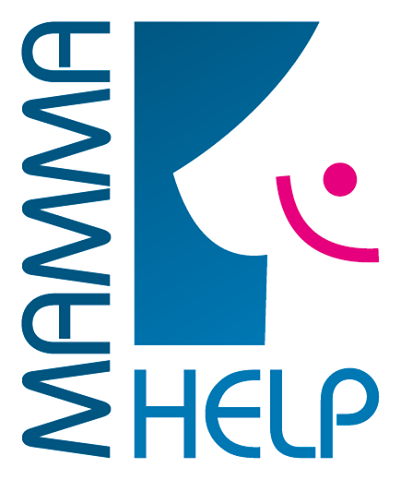 MOTTO
Kdyby byl život jako tanec,protančila bych celou noc.Kdyby byl tanec jako život,nenaučila bych se tančit.
Cíle
Zlepšit kvalitu života onkologicky nemocných žen. 
Prosadit zlepšení následné péče o onkologicky nemocné. 
Přispět ke zlepšení informovanosti veřejnosti o výskytu, prevenci a možnostech léčby rakoviny prsu.
Poslání
Smyslem a cílem MAMMA HELP CENTER je pomoci každému, kdo centrum požádá o pomoc v souvislosti s nádorovým onemocněním prsu, bez ohledu na to, zda se v budoucnu ke sdružení aktivně připojí či nikoli.
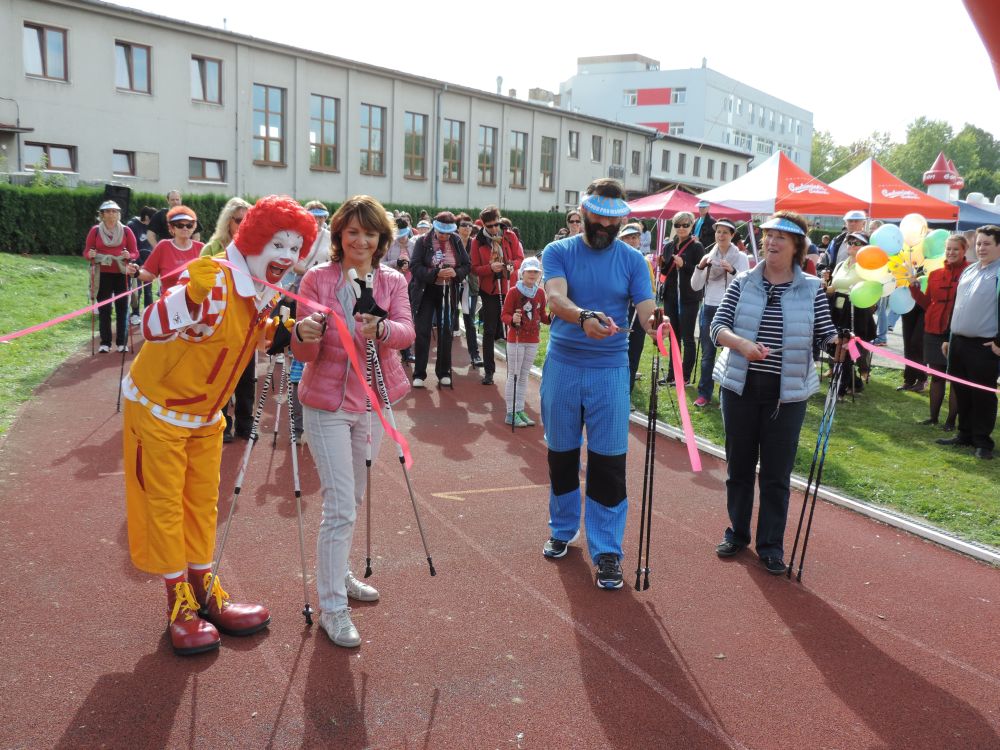 Projekty v růžové barvě
V zahraničí se tradice října v růžové barvě, která symbolizuje boj proti rakovině prsu, udržuje téměř 30 let. 

Projekt Měsíc v růžové si klade za cíl připomenout, že zdraví je na prvním místě a je třeba o něj dbát a zároveň zvýšit informovanost o této problematice mezi populací.
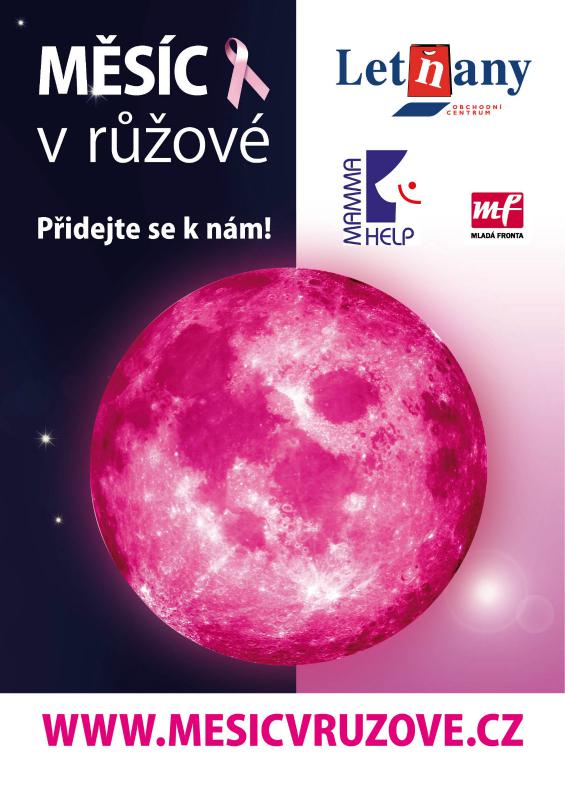 Akce s časopisem Moje Psychologie v rámci projektu Říjen v růžové
Už třetím rokem se časopis Moje psychologie zapojuje do celosvětové kampaně proti rakovině prsu. Říjnové číslo je věnované z velké části prevenci, ale také podpoře žen, které onemocněly a musí svůj život s nemocí co nejlíp ustát. Ony, i jejich rodiny.
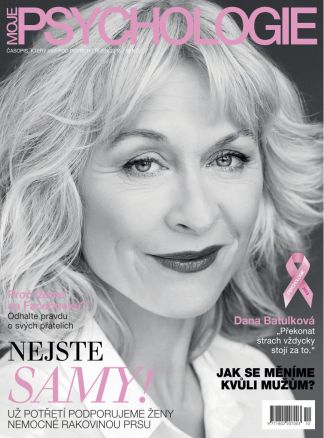 Spolupráce s Avonem – pochod proti rakovině prsu.
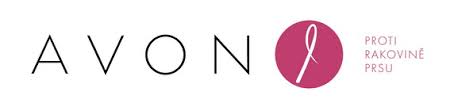 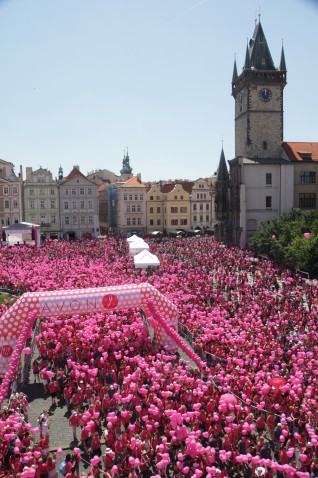 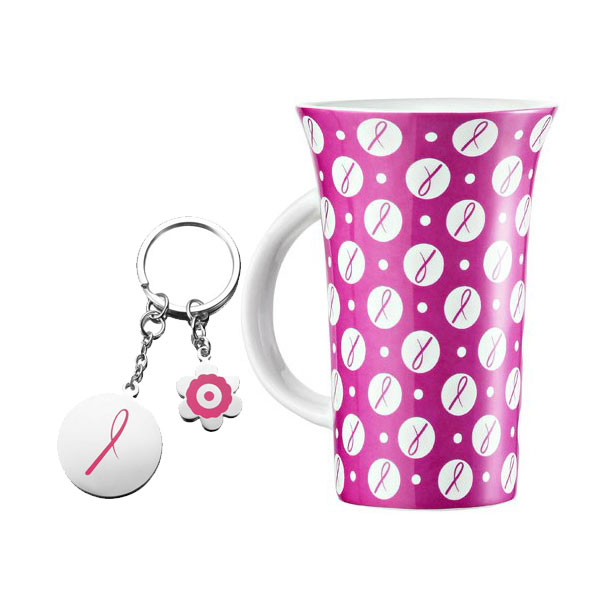 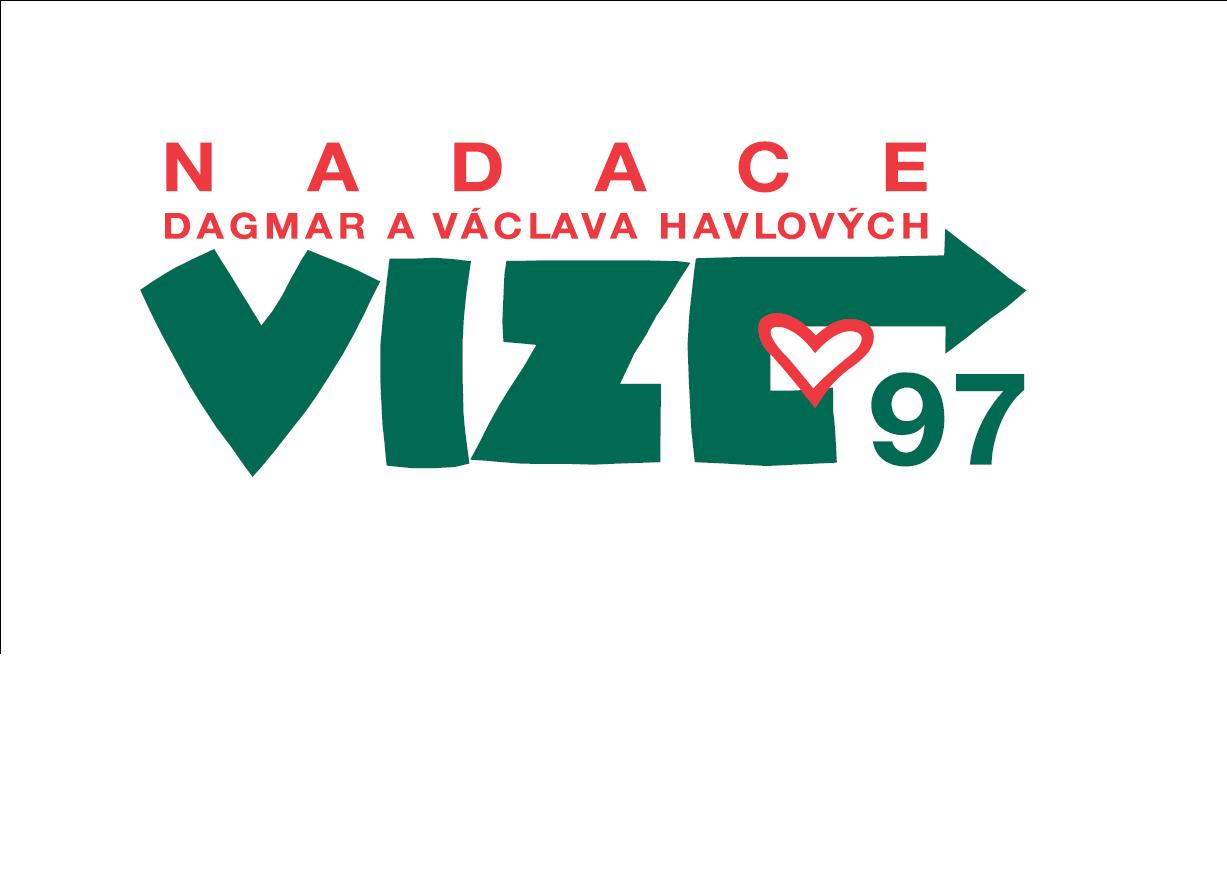 Vize 97
Nadace byla založena manželi Dagmar a Václavem  Havlovými. 

Nadace se zabývá včasnou diagnózou a prevencí rakoviny tlustého střeva a konečníku.  

Díky úsilí Nadace Dagmar a Václava Havlových VIZE 97 mají všichni občané ČR možnost si nechat bezplatně udělat test na krvácení do stolice.
VIZE 97 šíří již od roku 1998 osvětu o rakovině tlustého střeva a konečníku. Informuje veřejnost o prevenci a možnostech bezbolestného testování.
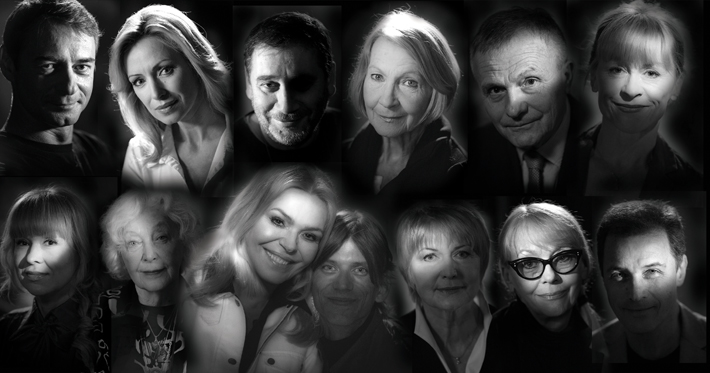 „Nečekejte, až onemocníte Vy 
nebo někdo z Vašich blízkých!“
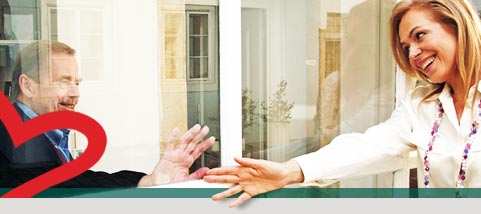 Videa
http://www.vize.cz/spot.php
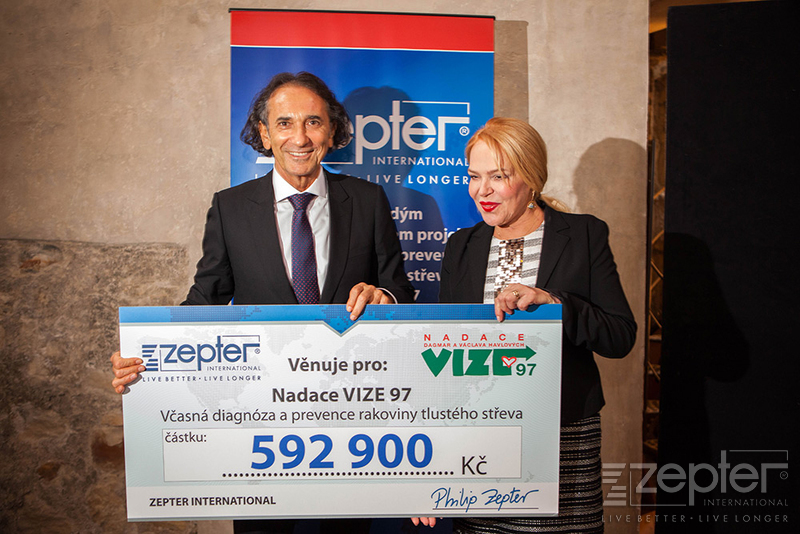 Další kampaně
Masarykova Onkologická Nadace
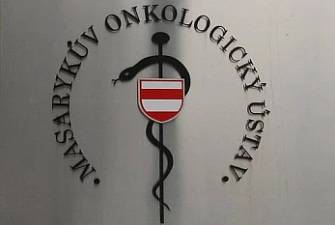 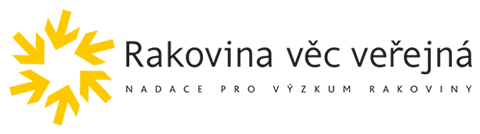 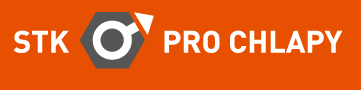 Nadační fond Petra Koukala (badmintonista)

motto:  „Až se chlapi začnou starat o své zdraví jako o auta, budeme mít vyhráno!“
	prof. MUDr. Jiří Vorlíček, CSc.
	předseda České onkologické společnosti 

manuál STK pro chlapy: http://www.stkprochlapy.cz/brozura/
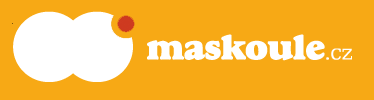 Kampaň boje proti rakovině varlat

		     www.maskoule.cz
Zdroje
http://www.kapkanadeje.cz/
http://www.denprotirakovine.cz/index.html
https://www.dobryandel.cz/
https://cz.movember.com/
http://www.mammahelp.cz/ 
http://www.zdravaprsa.cz/
http://www.vize.cz/
https://www.mou.cz/ 
http://www.vecverejna.cz/ 
http://www.nadace-agrofert.cz/
www.stkprochlapy.cz
www.maskoule.cz
www.onkomajak.cz